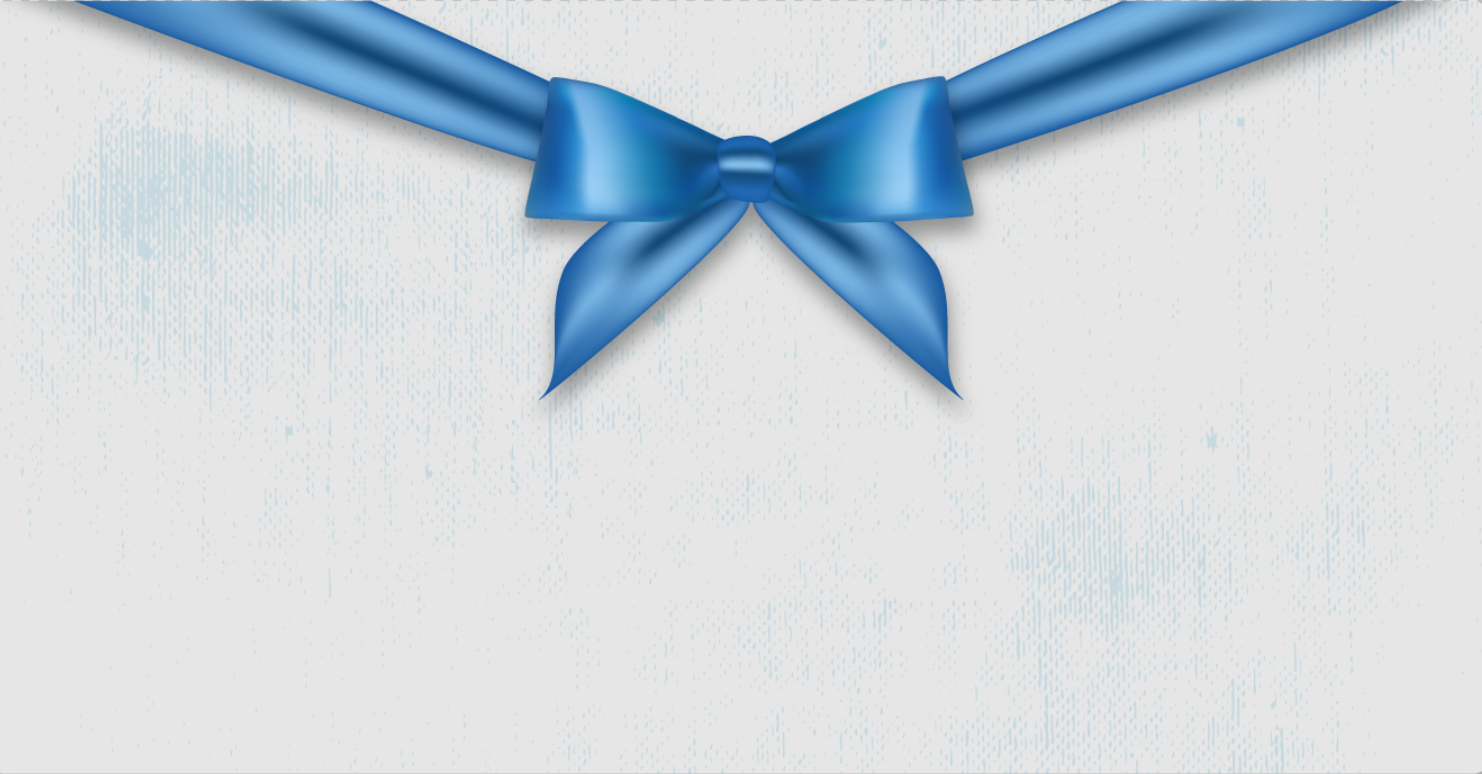 蝴蝶结清新蓝毕业答辩模板
Powerpoint Template Of Graduation Thesis
答辩人：亮亮图文
导师：亮亮图文
[Speaker Notes: 亮亮图文旗舰店https://liangliangtuwen.tmall.com]
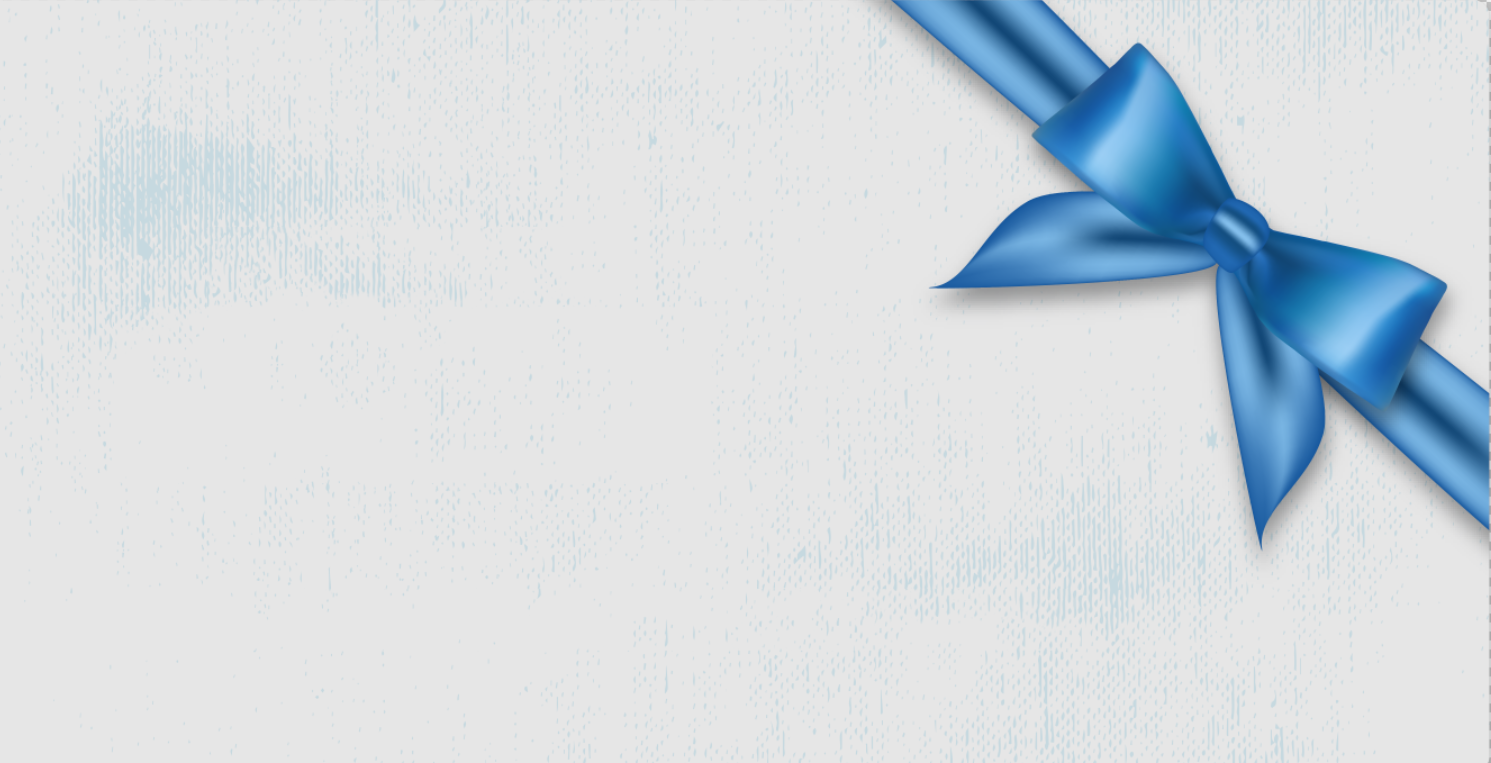 选题背景与意义
目 录
论文框架与内容
研究思路与方法
研究成果与应用
论文总结与致谢
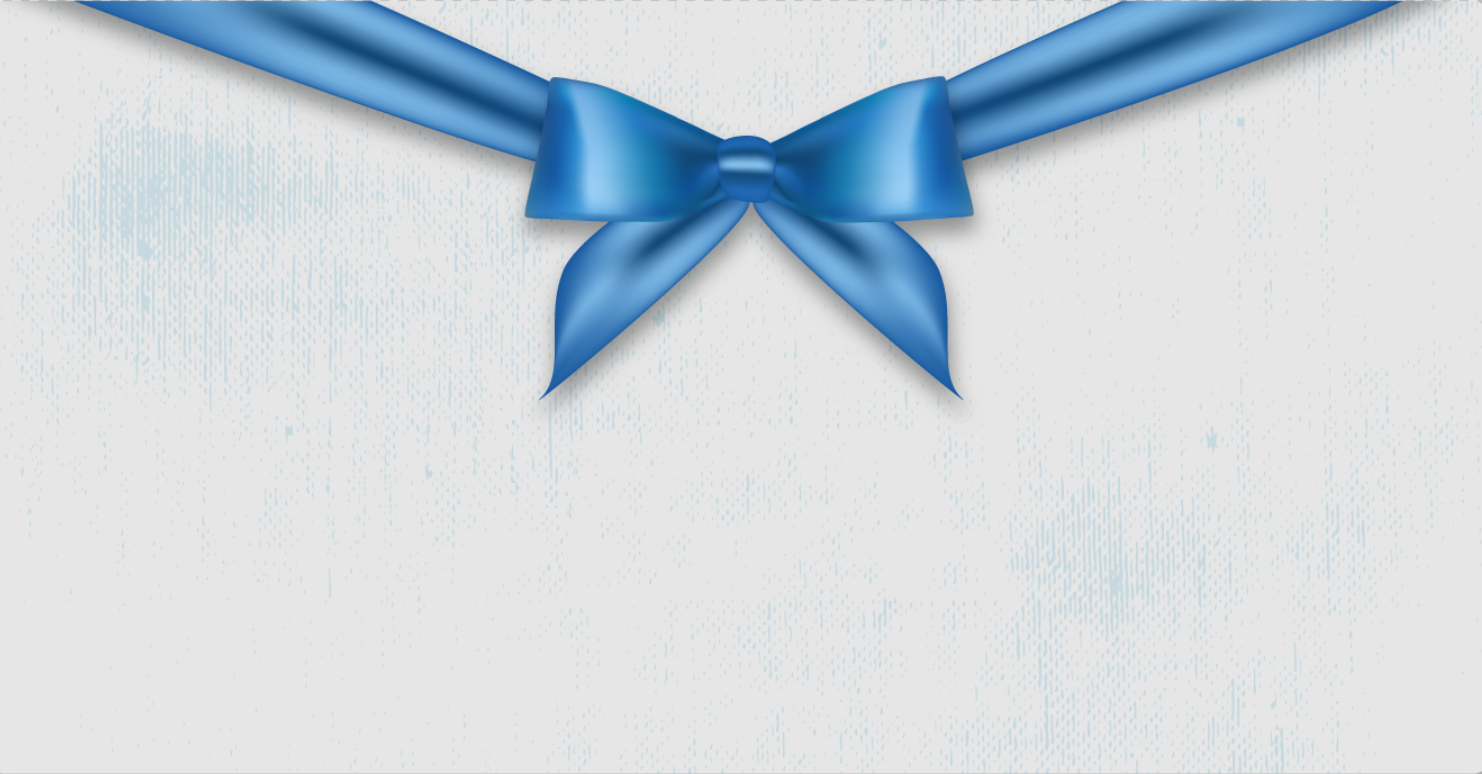 选题背景与意义
Lorem ipsum dolor sit amet, consectetur adipiscing elit. Integer mollis vehicula ligula ut faucibus ger mor, Cura bitur vestib ulum consequat urna et vehicula.
点击此处添加标题
单击编辑标题
单击编辑标题
单击此处可编辑内容，根据您的需要自由拉伸文本框大小
单击此处可编辑内容，根据您的需要自由拉伸文本框大小
单击编辑标题
单击编辑标题
单击此处可编辑内容，根据您的需要自由拉伸文本框大小
单击此处可编辑内容，根据您的需要自由拉伸文本框大小
单击编辑标题
单击编辑标题
单击此处可编辑内容，根据您的需要自由拉伸文本框大小
单击此处可编辑内容，根据您的需要自由拉伸文本框大小
点击此处添加标题
01
02
关键词
关键词
单击此处可编辑内容，根据您的需要自由拉伸文本框大小
单击此处可编辑内容，根据您的需要自由拉伸文本框大小
SUCCESS
04
03
关键词
关键词
单击此处可编辑内容，根据您的需要自由拉伸文本框大小
单击此处可编辑内容，根据您的需要自由拉伸文本框大小
点击此处添加标题
单击此处编辑您要的内容，建议您在展示时采用微软雅黑字体.
关键词
单击此处编辑您要的内容，建议您在展示时采用微软雅黑字体.
关键词
单击此处编辑您要的内容，建议您在展示时采用微软雅黑字体.
关键词
点击此处添加标题
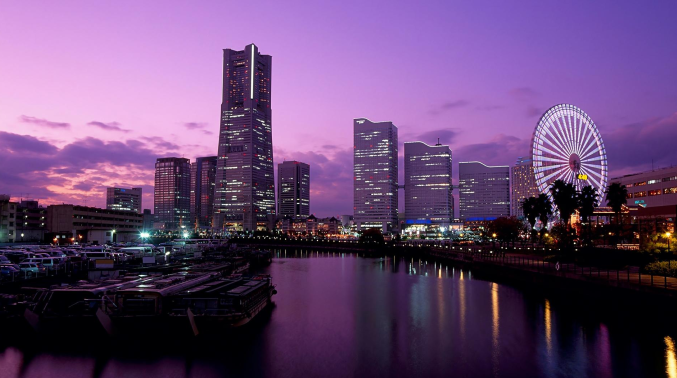 关键词
关键词
单击此处可编辑内容，根据您的需要自由拉伸文本框大小
单击此处可编辑内容，根据您的需要自由拉伸文本框大小
02
03
01
关键词
关键词
关键词
单击此处可编辑内容，根据您的需要自由拉伸文本框大小
单击此处可编辑内容，根据您的需要自由拉伸文本框大小
单击此处可编辑内容，根据您的需要自由拉伸文本框大小
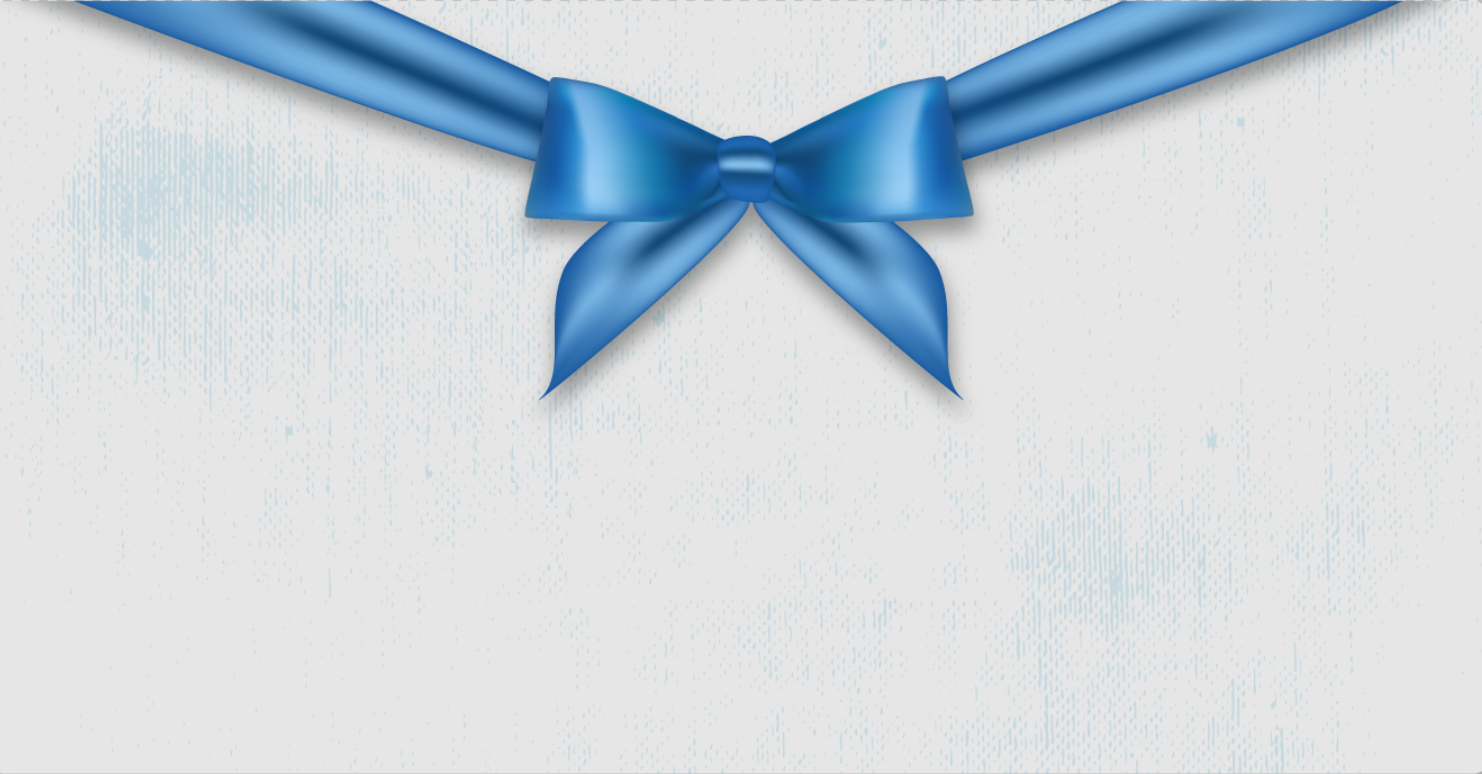 论文框架与内容
Lorem ipsum dolor sit amet, consectetur adipiscing elit. Integer mollis vehicula ligula ut faucibus ger mor, Cura bitur vestib ulum consequat urna et vehicula.
点击此处添加标题
单击编辑标题
单击编辑标题
单击此处可编辑内容，根据您的需要自由拉伸文本框大小
单击此处可编辑内容，根据您的需要自由拉伸文本框大小
单击编辑标题
单击编辑标题
单击此处可编辑内容，根据您的需要自由拉伸文本框大小
单击此处可编辑内容，根据您的需要自由拉伸文本框大小
点击此处添加标题
单击编辑标题
单击编辑标题
单击编辑标题
单击编辑标题
单击编辑标题
单击此处可编辑内容
根据您的需要自由拉伸文本框大小
单击此处可编辑内容
根据您的需要自由拉伸文本框大小
单击此处可编辑内容
根据您的需要自由拉伸文本框大小
单击此处可编辑内容
根据您的需要自由拉伸文本框大小
单击此处可编辑内容
根据您的需要自由拉伸文本框大小
点击此处添加标题
单击编辑标题
单击编辑标题
单击此处可编辑内容，根据您的需要自由拉伸文本框大小
单击此处可编辑内容，根据您的需要自由拉伸文本框大小
单击编辑标题
单击编辑标题
单击此处可编辑内容，根据您的需要自由拉伸文本框大小
单击此处可编辑内容，根据您的需要自由拉伸文本框大小
单击编辑标题
单击编辑标题
单击此处可编辑内容，根据您的需要自由拉伸文本框大小
单击此处可编辑内容，根据您的需要自由拉伸文本框大小
点击此处添加标题
单击此处可编辑内容，根据您的需要自由拉伸文本框大小
01
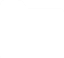 单击此处可编辑内容，根据您的需要自由拉伸文本框大小
02
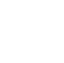 单击此处可编辑内容，根据您的需要自由拉伸文本框大小
03
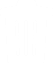 单击此处可编辑内容，根据您的需要自由拉伸文本框大小
04
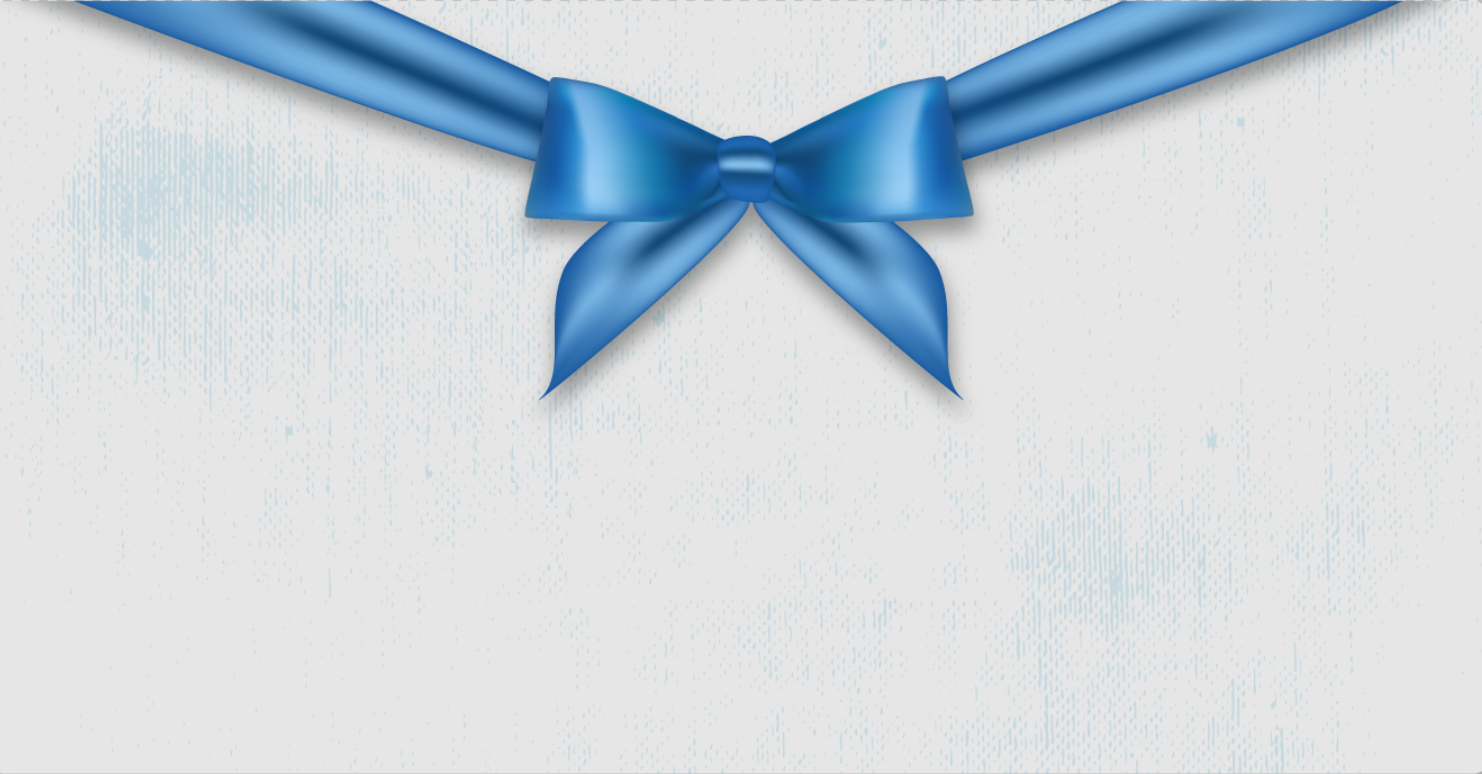 研究思路与方法
Lorem ipsum dolor sit amet, consectetur adipiscing elit. Integer mollis vehicula ligula ut faucibus ger mor, Cura bitur vestib ulum consequat urna et vehicula.
点击此处添加标题
单击编辑标题
单击编辑标题
单击此处可编辑内容，根据您的需要自由拉伸文本框大小
单击此处可编辑内容，根据您的需要自由拉伸文本框大小
A
B
单击编辑标题
单击编辑标题
C
D
单击此处可编辑内容，根据您的需要自由拉伸文本框大小
单击此处可编辑内容，根据您的需要自由拉伸文本框大小
关键词
F
E
单击编辑标题
单击编辑标题
单击此处可编辑内容，根据您的需要自由拉伸文本框大小
单击此处可编辑内容，根据您的需要自由拉伸文本框大小
点击此处添加标题
关键词
关键词
关键词
单击此处可编辑内容，根据您的需要自由拉伸文本框大小
单击此处可编辑内容，根据您的需要自由拉伸文本框大小
单击此处可编辑内容，根据您的需要自由拉伸文本框大小
点击此处添加标题
单击此处可编辑内容，根据您的需要自由拉伸文本框大小
单击此处可编辑内容，根据您的需要自由拉伸文本框大小
关键词
关键词
关键词
关键词
单击此处可编辑内容，根据您的需要自由拉伸文本框大小
单击此处可编辑内容，根据您的需要自由拉伸文本框大小
点击此处添加标题
80%
95%
90%
70%
单击编辑标题
单击编辑标题
单击编辑标题
单击编辑标题
亮亮图文旗舰店https://liangliangtuwen.tmall.com
单击此处可编辑内容，根据您的需要自由拉伸
单击此处可编辑内容，根据您的需要自由拉伸
单击此处可编辑内容，根据您的需要自由拉伸
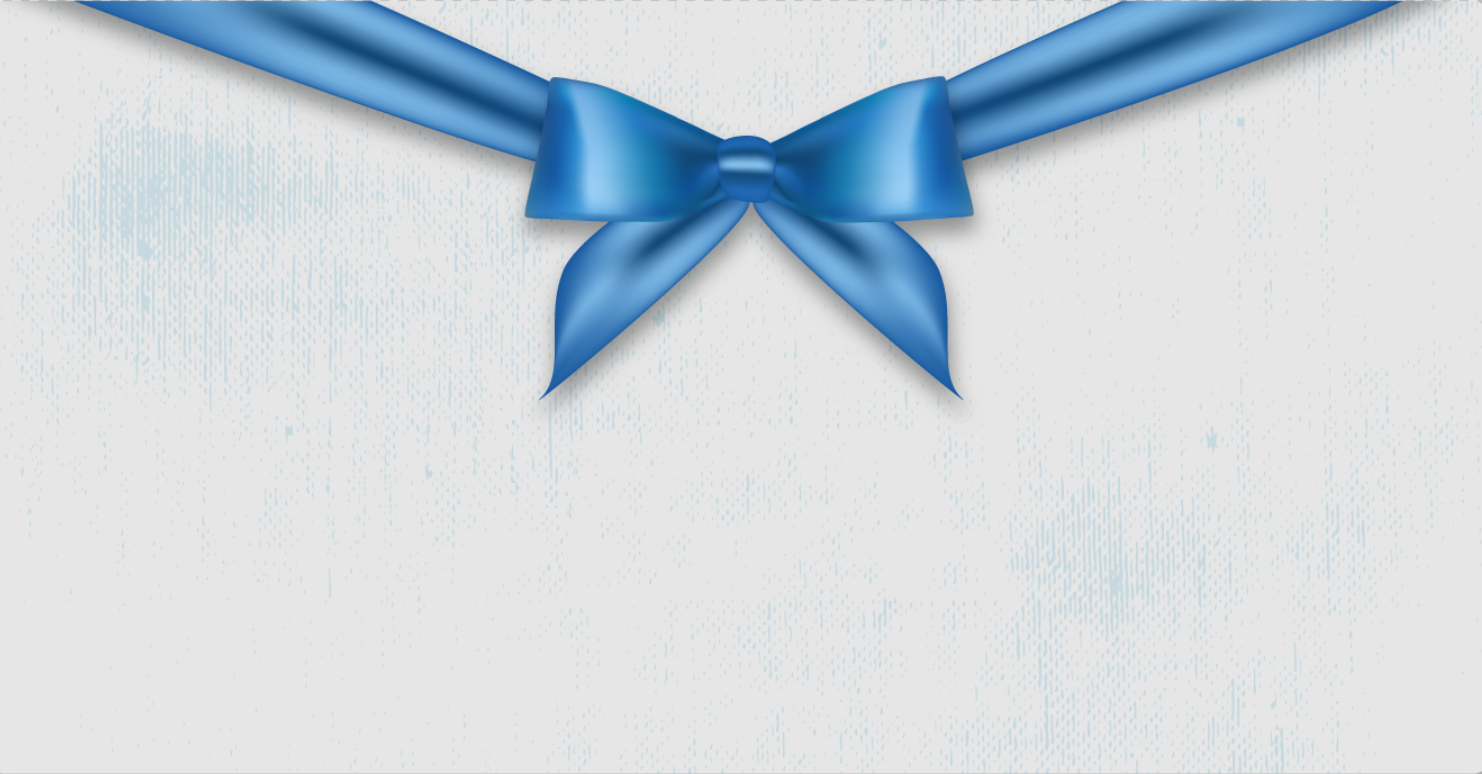 研究成果与应用
Lorem ipsum dolor sit amet, consectetur adipiscing elit. Integer mollis vehicula ligula ut faucibus ger mor, Cura bitur vestib ulum consequat urna et vehicula.
点击此处添加标题
1
单击编辑标题
单击此处可编辑内容，根据您的需要自由拉伸文本框大小
2
单击编辑标题
单击此处可编辑内容，根据您的需要自由拉伸文本框大小
3
单击编辑标题
单击此处可编辑内容，根据您的需要自由拉伸文本框大小
4
单击编辑标题
单击此处可编辑内容，根据您的需要自由拉伸文本框大小
点击此处添加标题
关键词
关键词
关键词
关键词
关键词
单击此处可编辑内容
单击此处可编辑内容
单击此处可编辑内容
单击此处可编辑内容
单击此处可编辑内容
点击此处添加标题
关键词
关键词
关键词
关键词
关键词
单击此处可编辑内容，根据您的需要自由拉伸
单击此处可编辑内容，根据您的需要自由拉伸
单击此处可编辑内容，根据您的需要自由拉伸
单击此处可编辑内容，根据您的需要自由拉伸
单击此处可编辑内容，根据您的需要自由拉伸
单击此处编辑您要的内容，建议您在展示时采用微软雅黑字体，本模版所有图形线条及其相应素材均可自由编辑、改色、替换。更多使用说明和作品请详阅模版最末的使用手册
点击此处添加标题
单击此处可编辑内容，根据您的需要自由拉伸文本框大小
单击此处可编辑内容，根据您的需要自由拉伸文本框大小
亮亮图文旗舰店https://liangliangtuwen.tmall.com
关键词
关键词
关键词
关键词
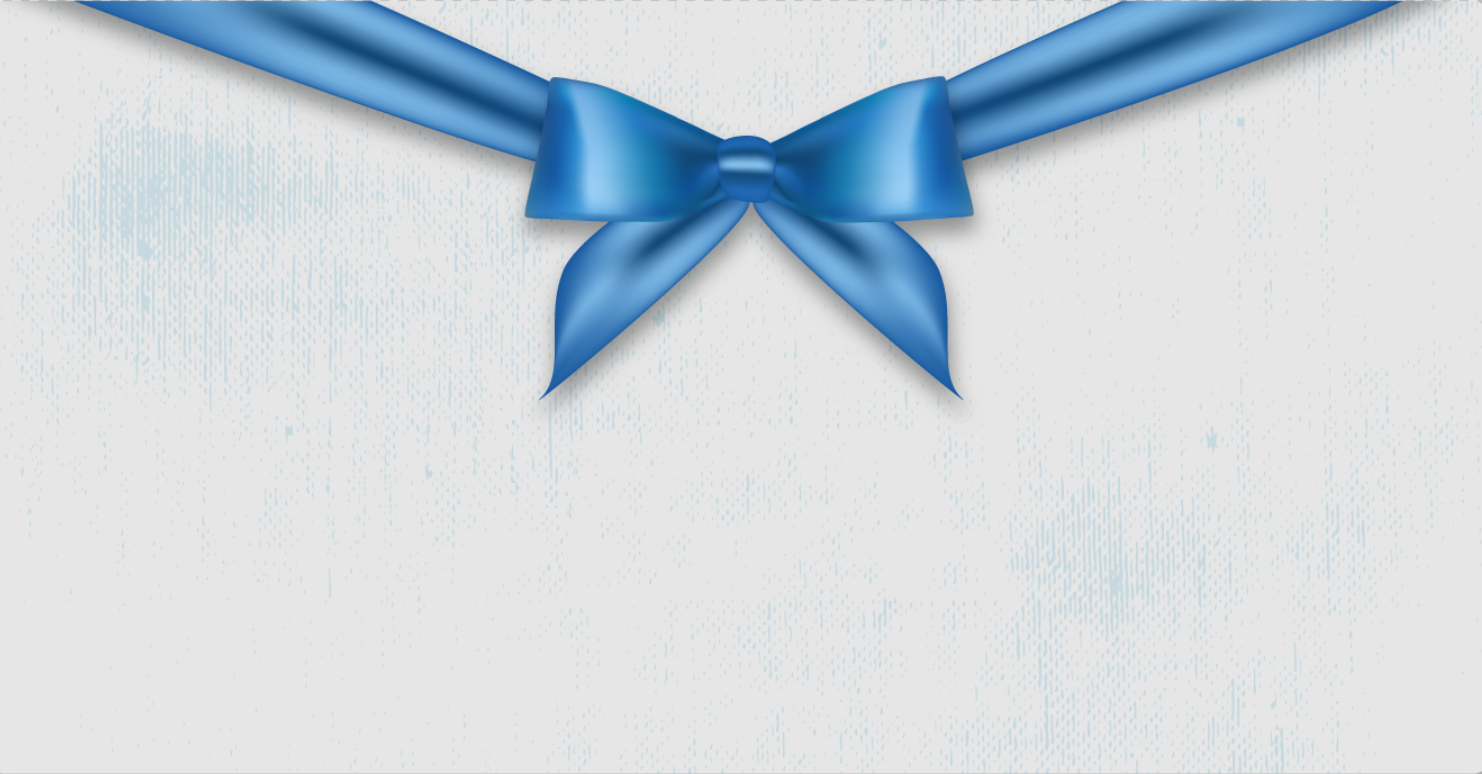 论文总结与致谢
Lorem ipsum dolor sit amet, consectetur adipiscing elit. Integer mollis vehicula ligula ut faucibus ger mor, Cura bitur vestib ulum consequat urna et vehicula.
点击此处添加标题
关键词
关键词
关键词
关键词
亮亮图文旗舰店https://liangliangtuwen.tmall.com
单击此处可编辑内容，根据您的需要自由拉伸文本框大小
单击此处可编辑内容，根据您的需要自由拉伸文本框大小
单击此处可编辑内容，根据您的需要自由拉伸文本框大小
点击此处添加标题
单击编辑标题
单击此处可编辑内容，根据您的需要自由拉伸文本框大小
单击编辑标题
单击编辑标题
单击此处可编辑内容，根据您的需要自由拉伸文本框大小
单击此处可编辑内容，根据您的需要自由拉伸文本框大小
单击编辑标题
单击此处可编辑内容，根据您的需要自由拉伸文本框大小
点击此处添加标题
单击编辑标题
单击此处可编辑内容，根据您的需要自由拉伸文本框大小。单击此处可编辑内容，根据您的需要自由拉伸文本框大小。
单击编辑标题
单击此处可编辑内容，根据您的需要自由拉伸文本框大小。单击此处可编辑内容，根据您的需要自由拉伸文本框大小。
单击编辑标题
单击此处可编辑内容，根据您的需要自由拉伸文本框大小。单击此处可编辑内容，根据您的需要自由拉伸文本框大小。
点击此处添加标题
单击编辑标题
单击此处可编辑内容，根据您的需要自由拉伸文本框大小
单击编辑标题
单击编辑标题
单击此处可编辑内容，根据您的需要自由拉伸文本框大小
单击此处可编辑内容，根据您的需要自由拉伸文本框大小
单击编辑标题
单击编辑标题
单击此处可编辑内容，根据您的需要自由拉伸文本框大小
单击此处可编辑内容，根据您的需要自由拉伸文本框大小
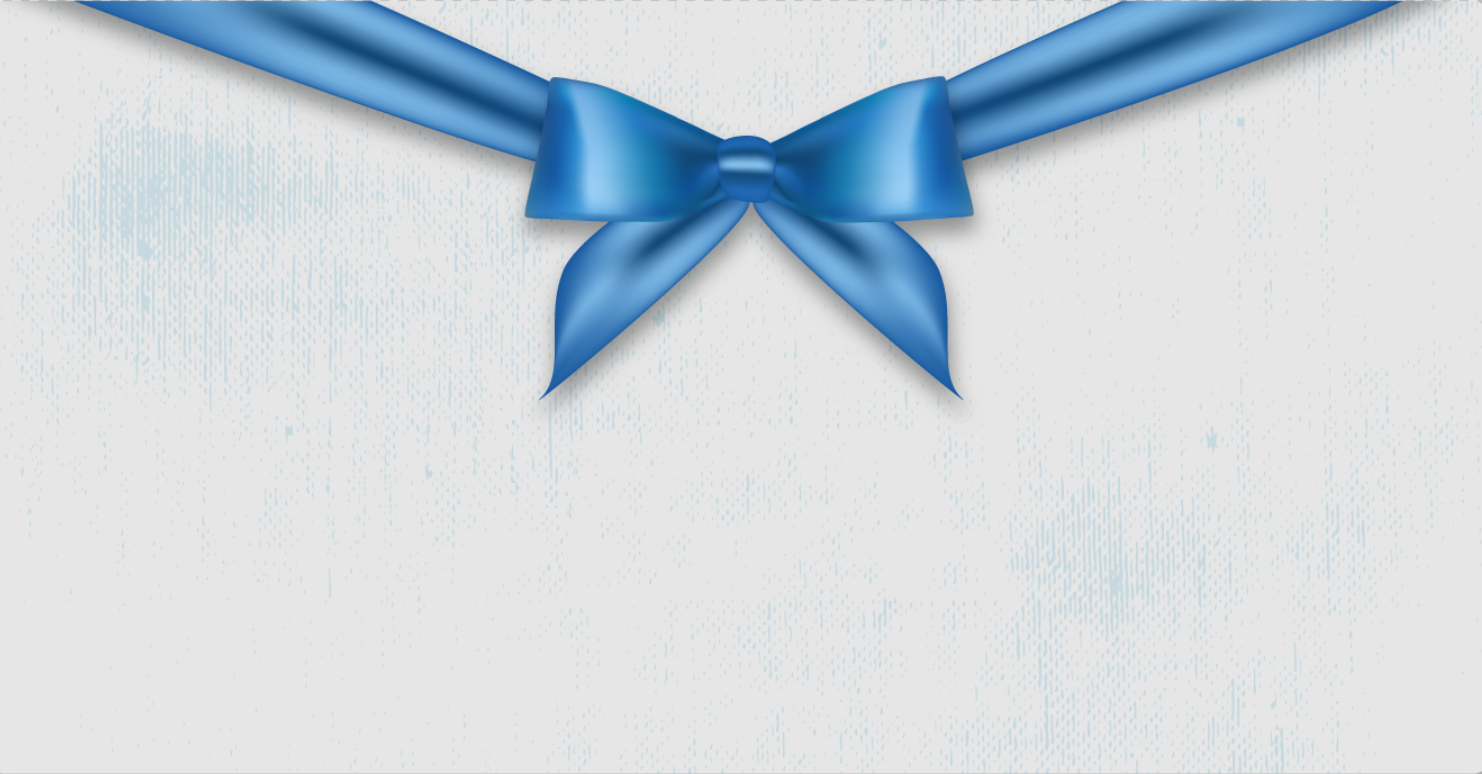 谢谢欣赏  欢迎指正
Powerpoint Template Of Graduation Thesis
答辩人：亮亮图文
导师：亮亮图文
[Speaker Notes: 亮亮图文旗舰店https://liangliangtuwen.tmall.com]
赠可编辑商务图标